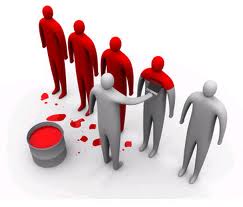 Culture change: beyond wishful thinking
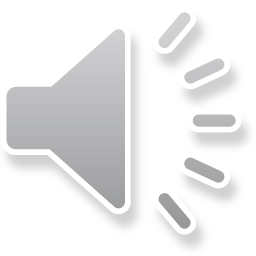 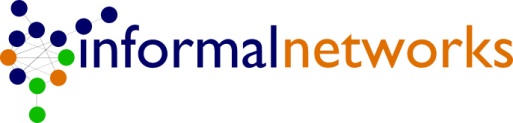 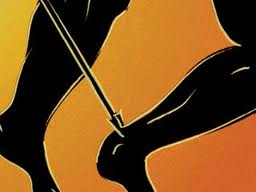 The ‘Achilles heel’ of business change
with average failure rates of 90%
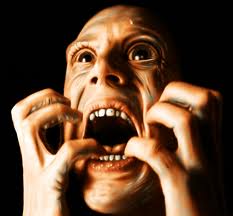 Not for the faint hearted
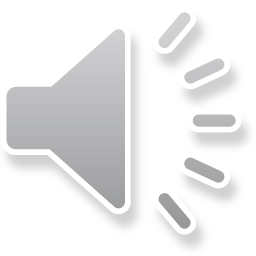 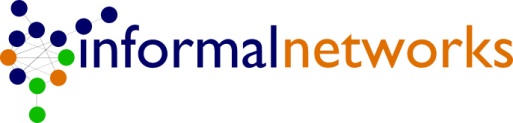 80% of employee behaviours are driven by managers
Persevere for 3 years and the culture will change
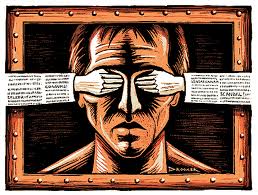 ‘Real’ behaviours happen
when managers are not looking
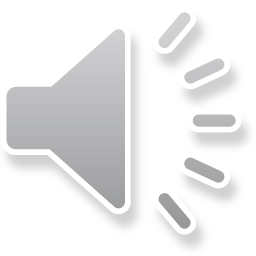 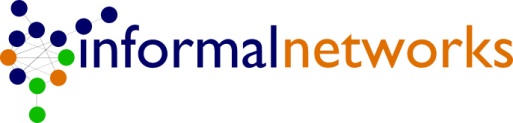 Effective culture change is possible
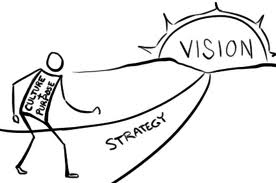 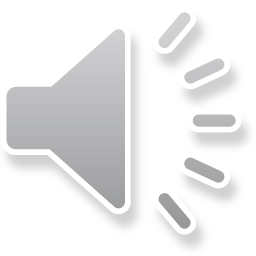 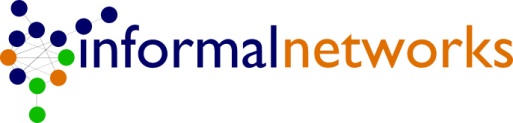 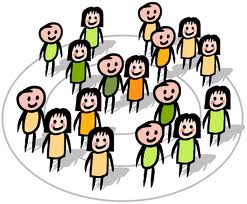 Short term
People with desired behaviours
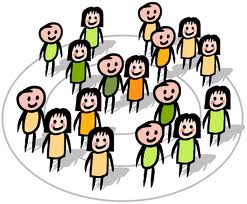 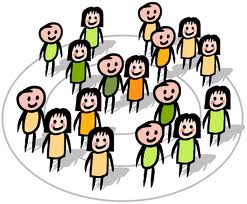 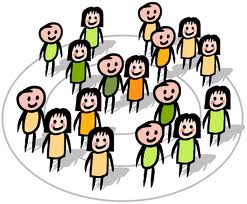 Medium term
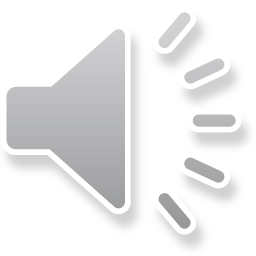 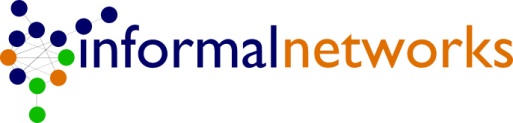 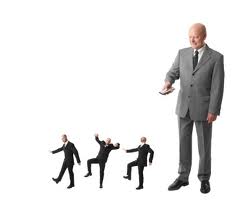 Managers can not determine 
culture by themselves
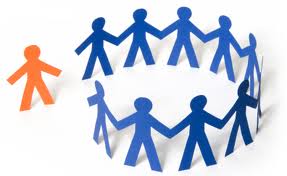 They need peer pressure to 
support new behaviours
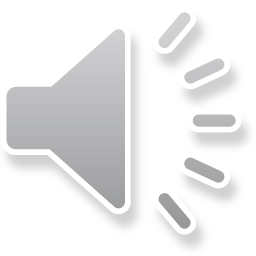 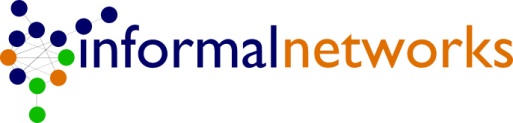 Behaviour reinforcement
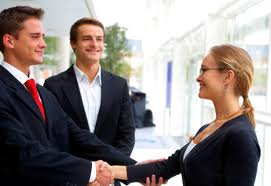 Openly celebrate desired behaviours
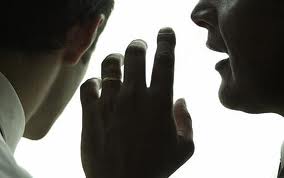 Quietly discourage ‘poor’ behaviours
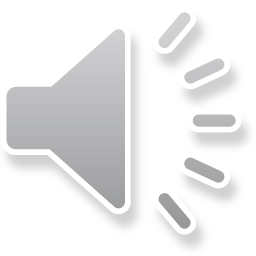 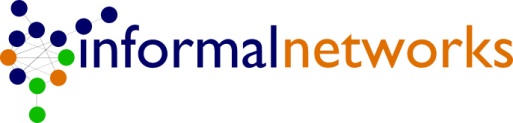 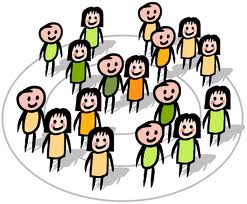 Behaviour reinforcement with 
representative people has a limited impact
People with desired behaviours
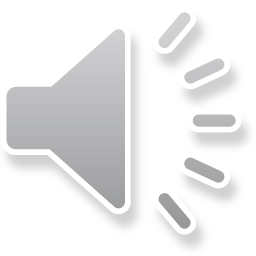 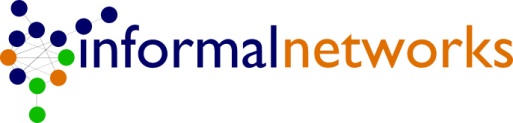 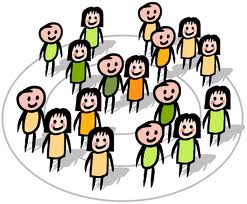 Reinforcement with
innovative influencers
has a much bigger impact
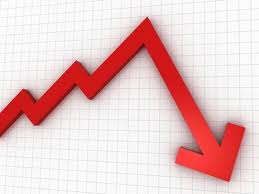 With some experiences oftipping point effects as
resistance  to change declines
Please call us for an informal chat!
07710 811249
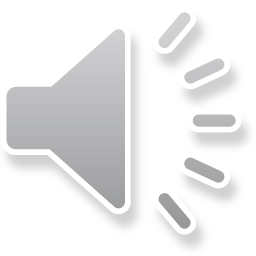 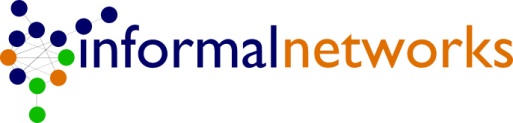